How faculty members upload file, image, and video onthe Moodle. How linking large files from google drive toMoodle.
By
Badr Muhammed Tahir Mustafa
1
Add Files, images and video
First click on LFU Moodle Link
http://moodle.lfu.edu.krd/
OR
 Click on Moodle on the LFU website
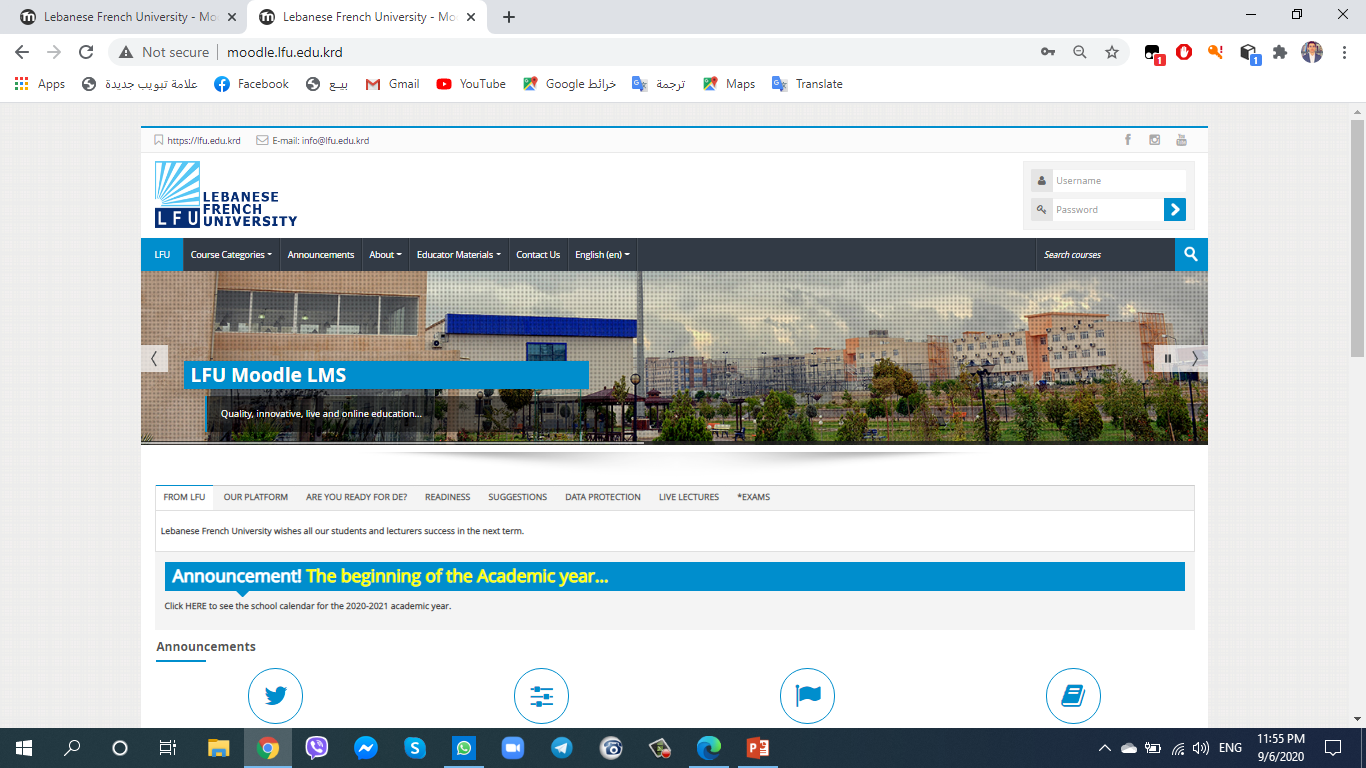 2
Add Files, images and video
After that enter your Username and Password.
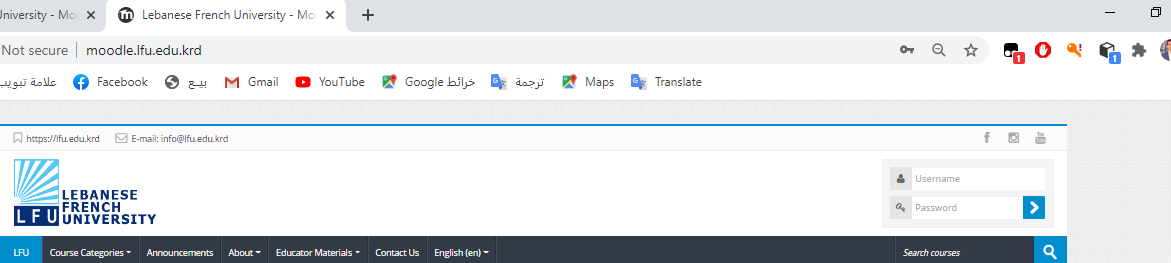 3
Add Files, images and video
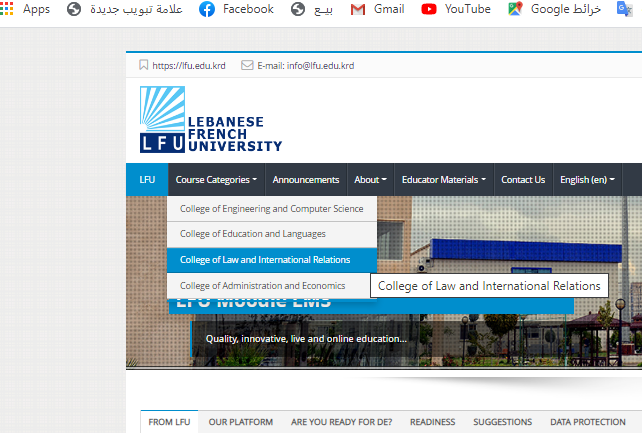 After that, this picture will appear, click on Course Categories. A list of College names will appear click on your college for example College of Law and International Relations.
4
Add Files, images and video
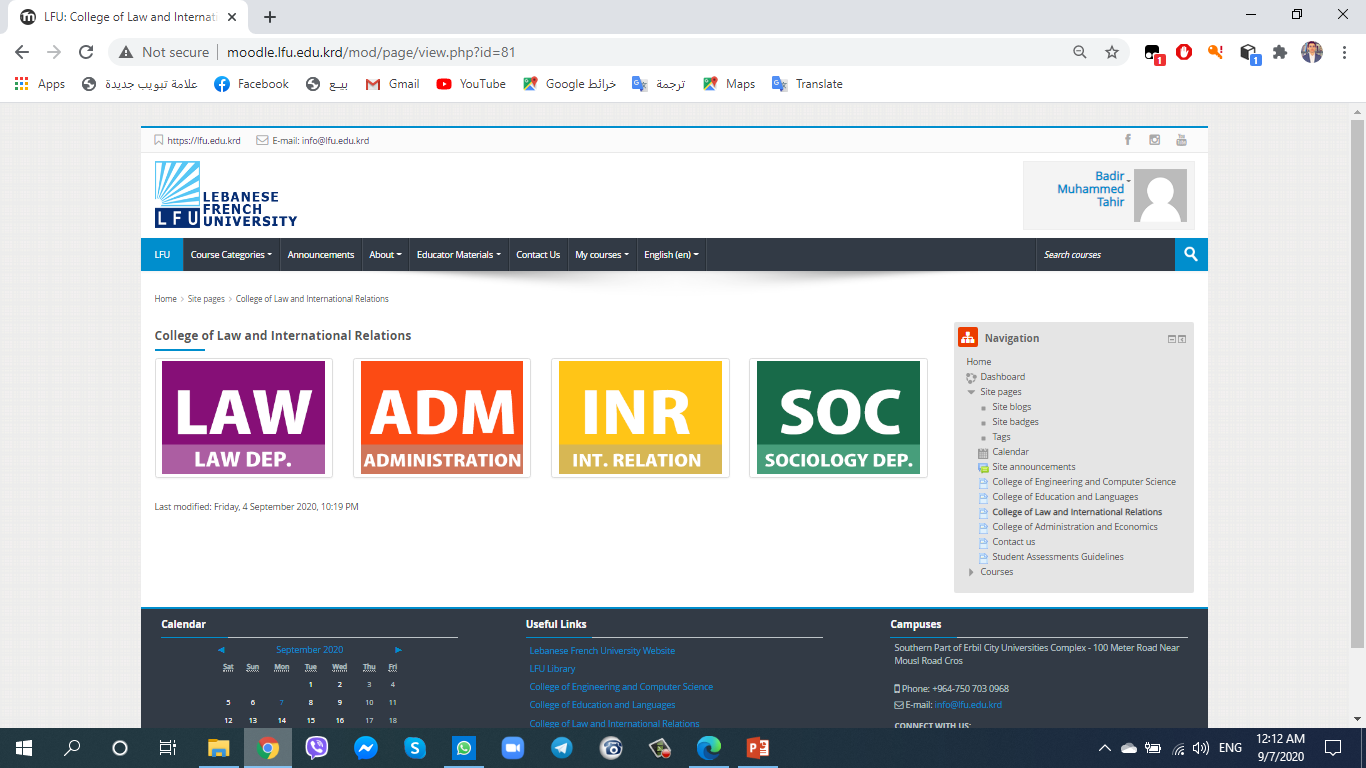 After that choose your Department for example 
Law Department.
5
Add Files, images and video
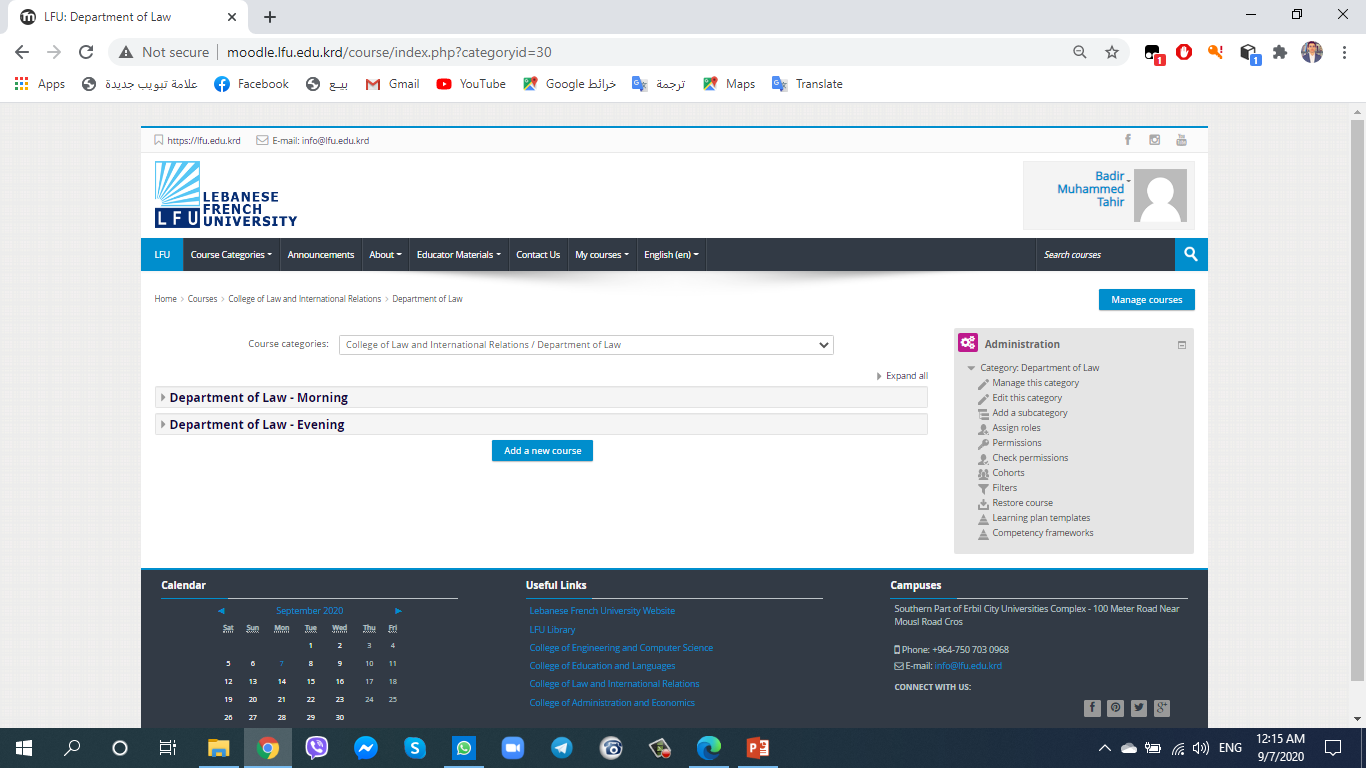 After you have chosen your Department, go to your type of study morning or evening.
6
Add Files, images and video
Then choose the grade or stage that you want, for example, 1st Grade.
7
Add Files, images and video
After you clicked on grade or stage that you want a list of Course Topic in this grade will appear.
Choose your course topic.
8
Add Files, images and video
After you choose your main Course Topic, this wall will appear.
On the Right side of screen you have a list click on (Turn Editing On).
9
Add Files, images and video
After that, on each sub-topics there is
(Add an Activity or Resource) click on it.
10
Add Files, images and video
Then a list will appear, in this list choose File and click on Add.
11
Add Files, images and video
After that, a new screen will appear, so you could fill in all information about your File, for example, name of your File a description of your File.
12
Add Files, images and video
In this new screen you have Select file, click on Add File or drag your file to it.
13
Add Files, images and video
After you clicked on Add file, new screen will appear click on Upload a File, then Choose the File , Image or Video that you want to share. After that click on Upload File.
14
Add Files, images and video
After your file, image or video uploaded, click on Save.
15
linking large files from google drive toMoodle
About linking with Google Drive or any other websites, we have two ways to add a link.
1- After you clicked on Select File in File Screen, A new Screen will appear so click on URL Downloader and put your link there and click on Download.
16
linking large files from google drive toMoodle
2- After you clicked on (Add an Activity or Resource) (, a new screen will appear choose URL and click on Add.
17
linking large files from google drive toMoodle
After you have chosen URL and click on Add, a new screen will appear, so you could put your link  and its information's.
18
Thank You
19